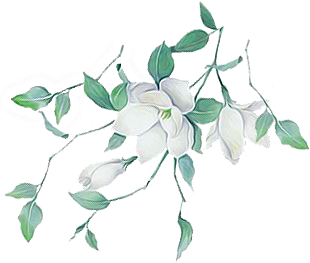 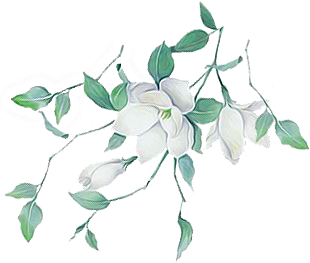 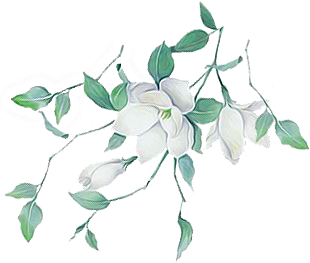 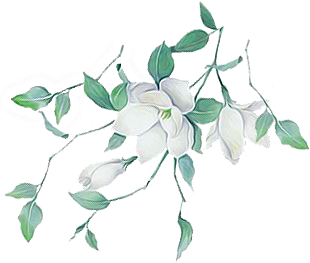 点击此处添加的文本描述
点击此处添加的文本描述
点击此处添加的文本描述
文字描述
点击此处添加的文本描述
中国风
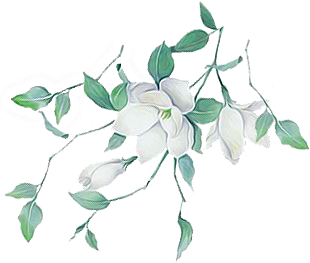 金融半年度工作总结ppt模板
Chinese style
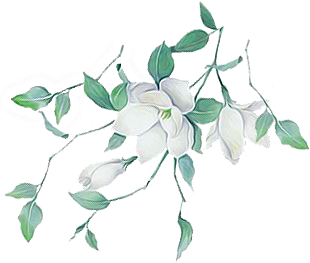 目录
CONTENTS
壹
贰
点击输入您的标题
点击输入您的标题
Click enter your title
Click enter your title
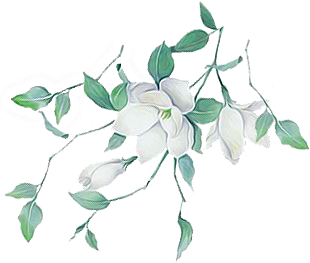 肆
叁
点击输入您的标题
点击输入您的标题
Click enter your title
Click enter your title
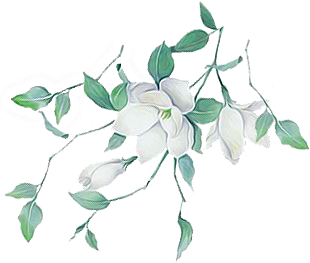 第壹部分
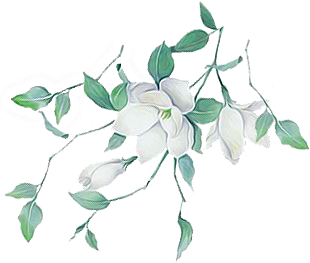 点击输入您的标题
Click enter your title
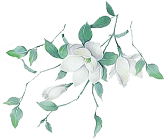 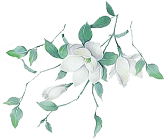 点击输入您的标题
Click enter your title
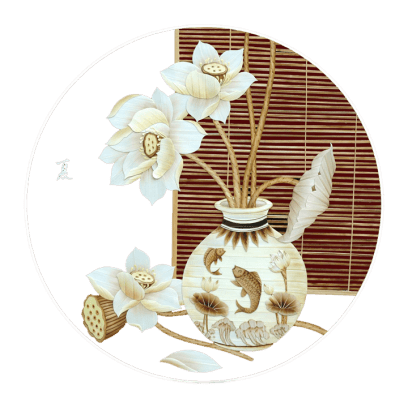 添加标题
添加标题
请在此添加文字说明，进行详细文字描述。请在此添加文字说明，进行详细文字描述。
请在此添加文字说明，进行详细文字描述。请在此添加文字说明，进行详细文字描述。
添加标题
添加标题
请在此添加文字说明，进行详细文字描述。请在此添加文字说明，进行详细文字描述。
请在此添加文字说明，进行详细文字描述。请在此添加文字说明，进行详细文字描述。
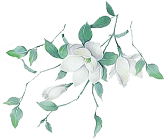 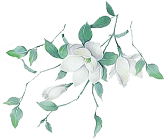 点击输入您的标题
Click enter your title
Lorem ipsum dolor
Lorem ipsum dolor
Lorem ipsum dolor
Lorem ipsum dolor
Lorem ipsum dolor
Lorem ipsum dolor
Lorem ipsum dolor
Lorem ipsum dolor
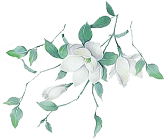 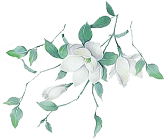 点击输入您的标题
Click enter your title
LOREM
LOREM
LOREM
Lorem ipsum dolor sit
Lorem ipsum dolor sit 
Lorem ipsum dolor sit 
Lorem ipsum dolor sit 
Lorem ipsum dolor sit
Lorem ipsum dolor sit
Lorem ipsum dolor sit 
Lorem ipsum dolor sit 
Lorem ipsum dolor sit 
Lorem ipsum dolor sit
Lorem ipsum dolor sit
Lorem ipsum dolor sit 
Lorem ipsum dolor sit 
Lorem ipsum dolor sit 
Lorem ipsum dolor sit
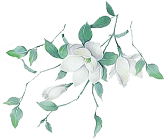 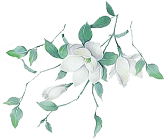 点击输入您的标题
添加
文本
01
04
03
02
Lorem ipsum dolor
Lorem ipsum dolor
Lorem ipsum dolor
Lorem ipsum dolor
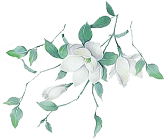 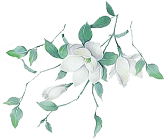 点击输入您的标题
LOREM IPSUM
壹
贰
叁
Lorem ipsum dolor sit
Lorem ipsum dolor sit 
Lorem ipsum dolor sit 
Lorem ipsum dolor sit 
Lorem ipsum dolor sit
Lorem ipsum dolor sit
Lorem ipsum dolor sit 
Lorem ipsum dolor sit 
Lorem ipsum dolor sit 
Lorem ipsum dolor sit
Lorem ipsum dolor sit
Lorem ipsum dolor sit 
Lorem ipsum dolor sit 
Lorem ipsum dolor sit 
Lorem ipsum dolor sit
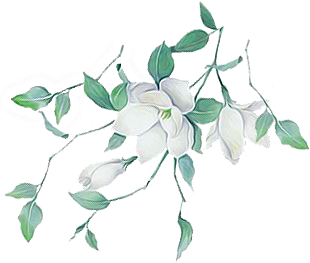 第贰部分
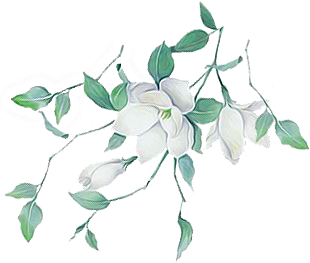 点击输入您的标题
Click enter your title
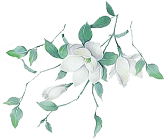 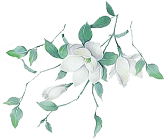 点击输入您的标题
Click enter your title
点击输入标题
点击输入标题
请输入适量文字在此处进行解释说明以便于读者合理理解上述标题的内容请输入适量文字。请输入适量文字在此处进行解释说明以便于读者合理理解上述标题的内容
请输入适量文字在此处进行解释说明以便于读者合理理解上述标题的内容请输入适量文字。请输入适量文字在此处进行解释说明以便于读者合理理解上述标题的内容
壹
贰
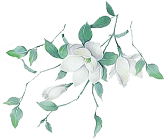 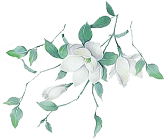 点击输入您的标题
Click enter your title
点击输入标题
点击输入标题
请输入适量文字在此处进行解释说明以便于读者合理理解上述标题的内容请输入适量文字。请输入适量文字在此处进行解释说明以便于读者合理理解上述标题的内容
请输入适量文字在此处进行解释说明以便于读者合理理解上述标题的内容请输入适量文字。请输入适量文字在此处进行解释说明以便于读者合理理解上述标题的内容
点击输入标题
点击输入标题
请输入适量文字在此处进行解释说明以便于读者合理理解上述标题的内容请输入适量文字。请输入适量文字在此处进行解释说明以便于读者合理理解上述标题的内容
请输入适量文字在此处进行解释说明以便于读者合理理解上述标题的内容请输入适量文字。请输入适量文字在此处进行解释说明以便于读者合理理解上述标题的内容
A
B
C
D
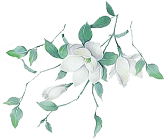 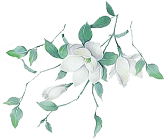 点击输入您的标题
Click enter your title
点击输入标题
请输入适量文字在此处进行解释说明以便于读者合理理解上述标题的内容请输入适量文字。请输入适量文字在此处进行解释说明以便于读者合理理解上述标题的内容.请输入适量文字在此处进行解释说明以便于读者合理理解上述标题的内容请输入适量文字。请输入适量文字在此处进行解释说明以便于读者合理理解上述标题的内容.
34
26
54
52
50
52
54
65
80
2010
2011
2012
2013
2014
2015
2016
2017
2020
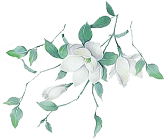 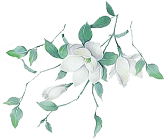 点击输入您的标题
Click enter your title
75%
TEXT HERE
Supporting text here
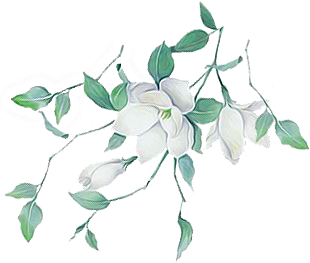 第叁部分
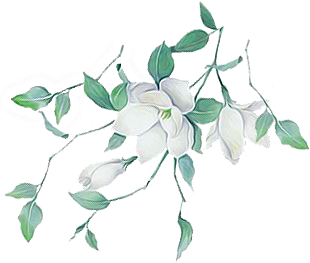 点击输入您的标题
Click enter your title
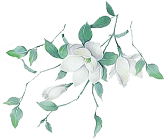 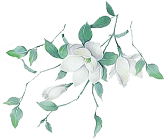 点击输入您的标题
Click enter your title
点击输入标题
Click enter title
点击输入标题
Click enter title
壹
贰
请输入适量文字在此处进行解释说明以便于读者合理理解上述标题的内容请输入适量文字。请输入适量文字在此处进行解释说明以便于读者合理理解上述标题的内容请输入适量文字。
请输入适量文字在此处进行解释说明以便于读者合理理解上述标题的内容请输入适量文字。请输入适量文字在此处进行解释说明以便于读者合理理解上述标题的内容请输入适量文字。
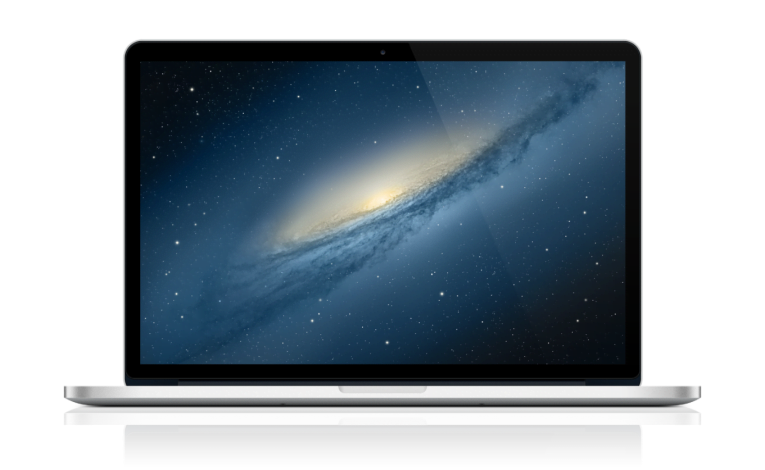 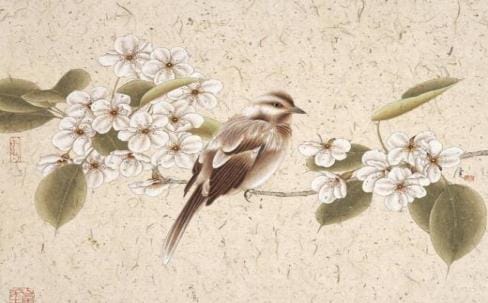 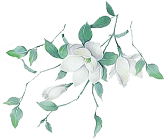 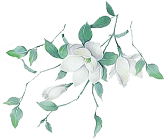 点击输入您的标题
Click enter your title
1.单击要填充的形状；2.在“格式”选项卡上的“形状样式”组中，单击“形状填充”旁边的箭头，然后单击「图片或纹理填充」。 3.找到包含需要使用的图片的文件夹，单击该图片，然后单击“插入”。4.使用图片工具“裁剪”下拉菜单中的「填充」可对图片进行调整
标题文本预设
标题文本预设
标题文本预设
标题文本预设
标题文本预设
此部分内容作为文字排版占位显示
（建议使用主题字体）
此部分内容作为文字排版占位显示
（建议使用主题字体）
此部分内容作为文字排版占位显示
（建议使用主题字体）
此部分内容作为文字排版占位显示
（建议使用主题字体）
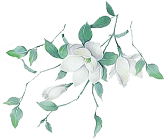 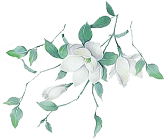 点击输入您的标题
Click enter your title
1.单击要填充的形状；2.在“格式”选项卡上的“形状样式”组中，单击“形状填充”旁边的箭头，然后单击「图片或纹理填充」。 3.找到包含需要使用的图片的文件夹，单击该图片，然后单击“插入”。4.使用图片工具“裁剪”下拉菜单中的「填充」可对图片进行调整
标题文本预设
标题文本预设
标题文本预设
标题文本预设
此部分内容作为文字排版占位显示
（建议使用主题字体）
此部分内容作为文字排版占位显示
（建议使用主题字体）
此部分内容作为文字排版占位显示
（建议使用主题字体）
此部分内容作为文字排版占位显示
（建议使用主题字体）
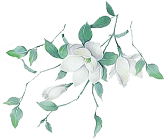 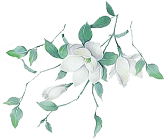 点击输入您的标题
Click enter your title
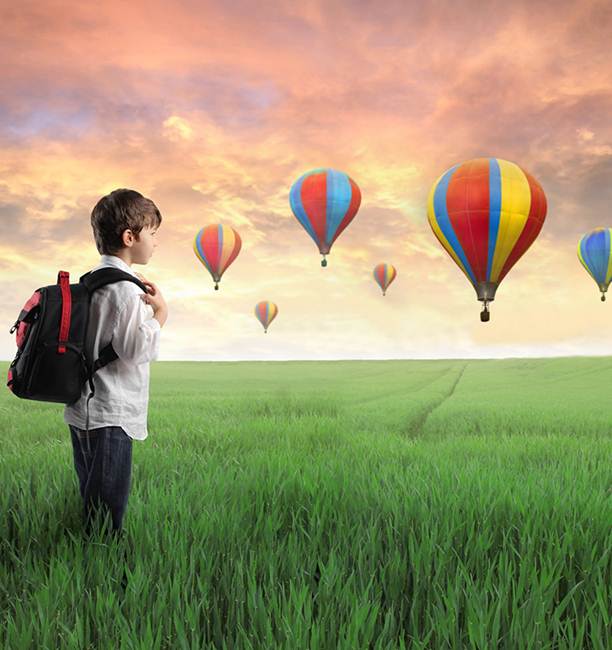 请在形状中填充图片
1.单击要填充的形状；2.在“格式”选项卡上的“形状样式”组中，单击“形状填充”旁边的箭头，然后单击「图片或纹理填充」； 3.找到包含需要使用的图片的文件夹，单击该图片，然后单击“插入” ；4.使用图片工具“裁剪”下拉菜单中的「填充」可对图片进行调整
标题文本预设
此部分内容作为文字排版占位显示（建议使用主题字体）
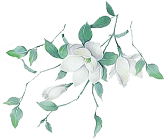 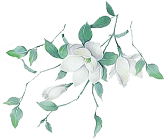 点击输入您的标题
Click enter your title
LOREM
LOREM
LOREM
LOREM
LOREM
1.单击要填充的形状；2.在“格式”选项卡上的“形状样式”组中，单击“形状填充”旁边的箭头，然后单击「图片或纹理填充」； 3.找到包含需要使用的图片的文件夹，单击该图片，然后单击“插入” ；4.使用图片工具“裁剪”下拉菜单中的「填充」可对图片进行调整
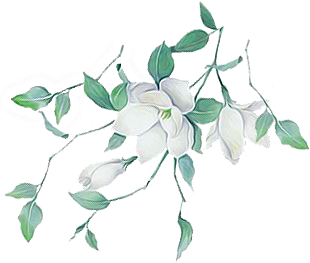 第肆部分
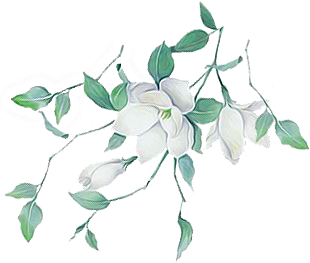 点击输入您的标题
Click enter your title
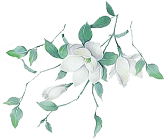 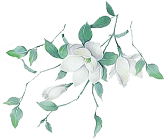 点击输入您的标题
Click enter your title
Lorem ipsum dolor
Lorem ipsum dolor
Lorem ipsum dolor
Lorem ipsum dolor
Lorem ipsum dolor
Lorem ipsum dolor
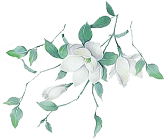 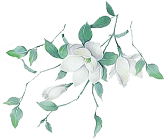 点击输入您的标题
Click enter your title
LOREM IPSUM DOLOR
LOREM IPSUM
Lorem non ipsum dolor sdsffit amet consectetur adipisicing edfdlit sed do eiusmod tempor incididunt ut labore et dolore magna aliqua dsft enim ad non minim veniam nostrud exercitation .
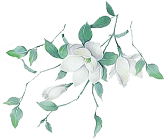 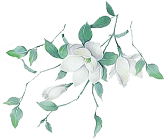 点击输入您的标题
Lorem ipsum dolor sit amet consectetur adipisicing elit sed do eiusmod tempor incididunt ut labore et dolore magna.
Lorem ipsum dolor consec tetur adipci
Lorem ipsum dolor consec tetur adipci
Lorem ipsum dolor consec tetur adipci
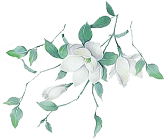 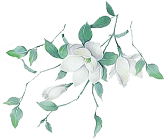 点击输入您的标题
Click enter your title
请在此添加文字说明，进行详细文字描述。请在此添加文字说明，进行详细文字描述。
请在此添加文字说明，进行详细文字描述。请在此添加文字说明，进行详细文字描述。
请在此添加文字说明，进行详细文字描述。请在此添加文字说明，进行详细文字描述。
请在此添加文字说明，进行详细文字描述。请在此添加文字说明，进行详细文字描述。
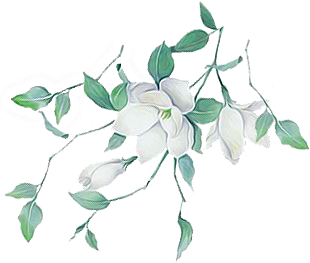 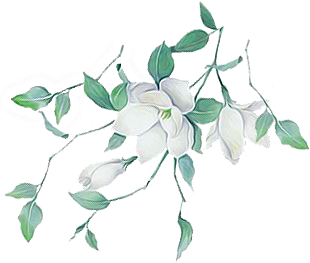 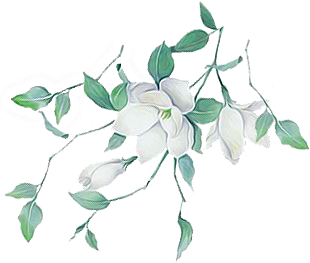 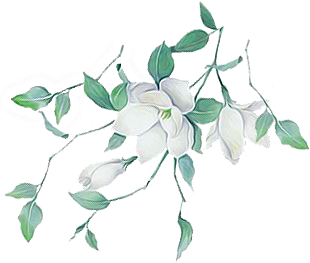 点击此处添加的文本描述
点击此处添加的文本描述
点击此处添加的文本描述
结束语
点击此处添加的文本描述
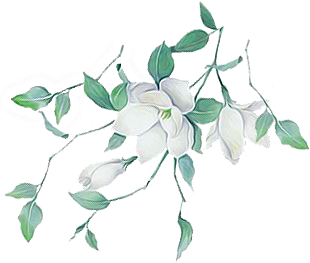 中国风
感谢聆听
Chinese style